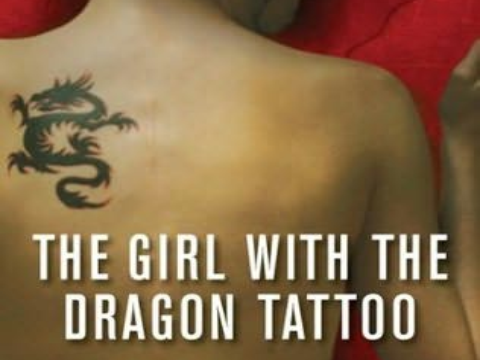 The Postmodern Crime Story
Stieg Larsson: The Girl With the Dragon Tattoo, 2005
(Postmodernism) - Modernism
Aesthetic movement , 1910-1930
Rejected old Victorian standards
Emphasis on impressionism & subjectivity
Away from apparent objectivity
Blurring of distinctions between genres
Emphasis on fragmented forms
Reflexivity / self-consciousness
Rejection of formal aesthetics  Minimalist designs
Rejection of distinction between high and low culture
Postmodernism
Follows most of these ideas
Difference in attitude: no lamentation of fragmentation or incoherence
Entire social formation – set of social / historical attitudes
Critique of grand narratives
“Mini-narratives” – situational, provisional, contingent, and temporary
No originals, only copies (simulacra)
Knowledge is functional
Think globally, act locally
Stieg Larsson
1954-2004
Swedish Journalist, author, Communist
Died of a heart attack in November, 2004
The Girl with the Dragon Tattoo (Män Som Hatar Kvinnor) published 2005
The Girl who Played with Fire, 2006
The Girl who Kicked the Hornet’s Nest, 2007
Stieg Larsson ,activist
Struggle against racism & right-wing extremism
Inspired by grandfather
Expo-foundation, 1995
1999, chief editor of Expo magazine
Life-long companion Eva Gabrielsson (32 yrs)
Constant threats from right-wing groups
A leading expert on anti-democratic right-wing extremist and Nazi organizations
Workaholic,
Heavy smoker
The Legacy
Eva Gabrielsson
Father & Brother
No current will
Will from 1977 – Communist Party
The 4th book
Stalemate
Question of authorship
Map of SwedenHedestad and Hedeby Island are fictional places
Characters
Mikael Blomkvist: journalist, publisher of Millennium magazine, convicted of libel of Wennerström.  Hired to research the disappearance of Harriet Vanger.
Lisbeth Salander: violent and antisocial but extremely intelligent hacker and researcher, specializing in investigations of persons.  Later becomes the assistant and love interest of Blomkvist.
Henrik Vanger: retired industrialist and former CEO of Vanger Corporation.  Hires Blomkvist to investigate the disappearance of  his niece Harriet, which he has been obsessing about for over forty years.
Harriet Vanger: niece of Henrik, who vanished 40 years ago.
Erika Berger: editor of Millennium, friend and occasional lover of Blomkvist.
Characters
Martin Vanger: brother of Harriet and President of the Vanger Corporation.
Cecilia Vanger: daughter of Harald Vanger, one of Henrik's nieces.  She is one of the few family members that Henrik trusts.  Another love interest of Blomkvist.
Dirch Frode: lawyer for Vanger Corporation, and main assistant and friend of Henrik Vanger.
Hans-Erik Wennerström: corrupt Swedish industrialist and Blomkvist's nemesis.  Blomkvist was accused of publishing false accusations about him.
Dragan Armanski: director of Milton Security, boss and protector of Lisbeth Salander.
Nils Bjurman: corrupt lawyer and guardian of Lisbeth Salander.  Rapes Salander twice in the novel.
Vanger Family Tree
Brief Summary
Mikael Blomkvist, a middle-aged journalist, works for the magazine Millennium in Stockholm.  In the opening chapter, Blomkvist loses a libel case brought by accused Swedish industrialist Hans-Erik Wennerström; this has serious repercussions for the future of Millennium.  In disgrace, Blomkvist agrees to work for Henrik Vanger, the aged former CEO of the Vanger Industries, owned by a wealthy but dysfunctional dynasty. Vanger offers not only to help his financially strapped magazine, but also to give him proof that Wennerström is corrupt. Officially, he is to spend a year writing the Vanger family history. Blomkvist's real mission, however, is to solve a cold case—the disappearance, some forty years previously, of Vanger's niece Harriet when she was sixteen. 
Henrik Vanger believes that Harriet (his brother's granddaughter) was murdered by one of his family members on the island. In addition, Harriet had given Henrik a present of pressed flowers every year since she was eight years old. On Henrik's birthday the year after Harriet's vanishing, he again received a present of pressed flowers, and he continues annually to receive such flowers, sent from various parts of the world; he believes they are sent by the killer
Brief Summary, Continued
Blomkvist comes to feel that he can discover nothing new. But the title character of the story now appears—Lisbeth Salander, an asocial punk who has been victimized and/or misunderstood by authorities throughout her life, but who also happens to be a brilliant computer hacker. After taking care of her new guardian who initially rapes her, she meets Blomkvist, and the unlikely couple form a classic detective pair. When Blomkvist teams up with Salander, their delving into family secrets sheds a disturbing and shocking light on the four-decade-long puzzle. 
After months of investigation, Mikael and Salander find themselves in a dangerous situation as they gets closer to revealing the truth about Harriet.  The deeper they get, the more secrets about the Vanger clan are unearthed….
Background of Harriet’s Disappearance
There were many members of the Vanger family on Hedeby Island the day Harriet disappeared.  Moments before Harriet was last seen, an accident occurred on the bridge that connected the island to the mainland.  This means that who ever was involved was stuck on the island, leaving a list of possible suspects.  Henrik trusts almost no one in his family and tells Blomkvist to be suspicious of everyone on the island that day.
“Unusual” Suspects
Henrik offers potential suspects that he feels had something to do with Harriet’s disappearance.  The family’s past is opened up to reveal a vast array of unusual characters that throw Blomkvist off the trail.
Harald Vanger: Harriet’s great uncle,  an unpleasant man, and part of the Swedish Nazi party
Greger Vanger: Harriet’s great uncle, last saw Harriet in Henrik’s den; is also affiliated with the Swedish Nazi party
Isabella Vanger: Harriet’s mother, a cold and unpleasant woman; Harriet was never close toher
“Unusual” Suspects
Cecilia Vanger: although she is Harriet’s cousin,  they did not have a close relationship.  Henrik Vanger does not feel she is a suspect.
Anita Vanger: Harriet’s cousin, who is close in age and  very good friends with Harriet.  She told police that she knew nothing of Harriet’s disappearance.
Martin Vanger: Harriet’s brother, who was away at school, and was not able to get on to the island because of the accident.  Currently acting as CEO of Vanger Corporation.
Henrik Vanger: a father figure for Harriet.  They were very close.  Harriet tried to tell Henrik something important just before her disappearance, but she was turned away as he was busy.
Who Did It?
Blomkvist and Salander begin to make some breakthroughs in the case
Harriet’s diary contained a strange list of names and Bible verses
The fuzzy outline in a photograph showed someone in Harriet’s window
A picture taken at the parade shows Harriet with a frightened look on her face  - and then she ran home to talk to Henrik.  

Blomkvist and Salander find that the Bible verses lead to a string of gruesome murders throughout Sweden.  With each verse, Salander finds a victim of the same name that was  killed in the same manner as described.
For example: In 1957, Rakel Lunde, who worked as a fortune teller, was found naked and tied to a laundry-drying frame in her back garden with her mouth taped shut.  Cause of death was a heavy rock being repeatedly thrown at her.  R.L. 32027: A man or woman who is a medium or a wizard shall be put to death; they shall be stoned with stones, their blood shall be upon them.
Mysterious Figure in the Window
Someone was in Harriet’s room after she had disappeared.  While the picture was too fuzzy to make out who it was exactly, Blomkvist could tell it was a woman with blonde hair and light-colored clothes.  Only two people matched that description: Cecilia and Anita Vanger.
Both denied being in Harriet’s room, so who was lying??
Anita Vanger!
But why was she in there, and did she have something to do with Harriet’s disappearance?
Who Did Harriet See?
By studying dozens of picture taken at the parade, Blomkvist discovers a man across the street from where Harriet was standing.  The image is unclear, but when compared to the photos taken at the island, only one person fits the profile….
MARTIN VANGER - Brother of Harriet!
Why was she so frightened of Martin?  Did he have something to do with her disappearance?  Was Anita his accomplice?
So Where’s the Connection?
It appeared that Harriet had discovered a dark secret in her family.  Someone had been committing horrific crimes against women.  Was Martin the murderer?  But wait…The first crime was committed in 1949, which means Martin would have been only a year old.  There had to be someone else, but who?
Gottfried Vanger!  Like father, like son…
Did Harriet threaten to expose her father and brother’s secret?
Salander found that Gottfried using his position at the Vanger Corporation to commit the crimes.  With each crime, the date matches the opening of a new corporation in the town where it was committed.
Martin followed in his father’s footsteps when he became old enough.  
Gottfried, however, could not have been involved in Harriet’s disappearance because he died the year before.
How could Martin, a successful corporate CEO, be capable of killing not only his sister, but dozens of other women?
The Fate of Martin Vanger
Blomkvist figures out Martin’s secret, but then finds himself at the mercy of this sadistic serial killer.  Martin fills in most of the blanks for Blomkvist, and reveals the extent of his horrible crimes.  However, it appears that Blomkvist will not survive to tell about it all.  
Martin makes known that he did not in fact kill Harriet.  When he thought that Harriet was going to tell Henrik, he chased after her intending to kill her, but he could not get on to the island.
Salander arrives and attacks Martin with a golf club, but while she is freeing Blomkvist, Martin escapes .  Salander runs after him and begins a high speed chase, which ends in a fiery crash that Martin does not survive.
So even though Martin is dead, it is still not over.  If Martin did not kill her, then what happened?
Anita and Harriet Vanger
Blomkvist visits Anita who lives in London.  He confronts her about the picture that proves she was in Harriet’s room.  She throws him out, but thanks to Salander’s hacking abilities, they are able to trace the frantic phone call Anita makes immediately after.
The phone call is brief but is traced to a phone line in Australia.  
Blomkvist travels to Australia and finds a perfectly safe Harriet Vanger, who now owns a large sheep herding company and actually goes by the name Anita.
Blomkvist explains his story about how he found her, and how badly the frail Henrik Vanger would like to see her.
Harriet’s Story
Harriet and Martin had been the victims of their father’s sexual assault for years.  During one of the assaults, Gottfried revealed all the murders he committed to Harriet.  After telling Harriet what he was going to do to her, she fled to the dock, and Gottfried chased after her.  Harriet pushed her drunken father into the water and killed him.  Martin witnessed the whole thing.  He grabbed her and raped her in their father’s cabin.  Now that his father was dead, Martin assumed that Harriet would now be his lover.  Martin was then sent to Uppsala by his mother, Isabella, who knew everything about the assaults and did nothing.  Harriet was able to stay away from Martin for the year he was at school, but when she saw him at the parade, she knew she needed to act fast.  When Henrik did not have time to talk to her, her only option was to run away.  With the help of Anita Vanger, Harriet was able to sneak off the island and use Anita’s passport to leave the country.  She has been going by the name Anita for 40 years now.  Anita was in Harriet’s room because she was packing Harriet’s things for her.  Harriet loved Henrik and did not want to hurt him by leaving but she had no choice.  She sent him the pressed flowers each year on his birthday, hoping he would know she was still alive and well.
Conclusion
Harriet returns to Sweden to meet with her dear uncle Henrik, who is now in the hospital.  With Martin dead, Harriet is to eventually take over the Vanger Corporation.  Mikael agrees to essentially sweep the dark secret of the Vanger family under the table in order to protect Harriet from the media.
Blomkvist returns to Stockholm and begins his revenge on Wennerström.  The information Vanger promised him was no longer useful because of the statute of limitations.  Blomkvist needed more to actually take Wennerström down.  With the help of Salander, Blomkvist is able to destroy him and his empire.
The Girl with the dragon Tattoo
Themes: 
Contemporary Swedish society
Business fraud
Serial murder
Feminism
Investigative journalists
Corruption
Moral bankruptcy of big capital
Right-wing extremism in Sweden
Aftermath
Extreme popularity
Myths about the authorship
Books about Larsson
Themes
REVENGE - Lisbeth's revenge against Bjurman for the way he treated her; Lisbeth's decision to expose secrets in her investigations of people she feels are inherently bad; Henrik's deal that if Mikael solves the mystery of Harriet, he will help him take down Wennerstrom
SECRETS - Henrik hiring Mikael to delve into the family secrets to try to find Harriet's murderer; secrets within the Vanger family business; Harriet’s secret life in Australia 
CONTROL - Bjurman's control of Lisbeth; then Lisbeth taking control of Bjurman; Erika's control of her relationship with Mikael
RELATIONSHIPS and CONNECTIONS – many characters in the book are somehow connected;  Mikael's relationships with Erika, Cecilia, and Lisbeth; the relationship between Lisbeth and Palmgren and later with Bjurman; relationships within the Vanger family
VIOLENCE - Bjurman's rape of Lisbeth; the violent crimes; sex crime statistics at the beginning of each part; torture chamber in Martin Vanger’s basement
CORRUPTION - Millennium magazine's investigation into corrupt businesses; the Wennerstrom trial and Mikael's subsequent jail time as a result of the libel conviction.
Discussion Questions
1. Through the first half of the book, who is the reader led to believe is the most likely suspect?2. What were your initial reactions when you realized Harriet was alive?3. What are your thoughts about the unexpected love affair that occurred between Blomkvist and Salander?  Do we see a progression in psychological development in Salander as a result of her working on the Vanger case with Blomkvist?4. Why did the translator chose to title the book “The Girl With The Dragon Tattoo”? 
5. Why was Cecilia Vanger so adamantly opposed to Blomkvist digging into the case of Harriet?6. What were your initial reactions when you learned that Martin Vanger was the serial murderer?8. Were you surprised by how easily Harriet re-entered the scene and got involved in the Vanger Corporation and Millennium after so many years of disappearance?
- And many more!
Movie Trailer
http://www.youtube.com/watch?v=r-AIFFY9bN4
http://www.youtube.com/watch?v=JlF-hk3IJQE